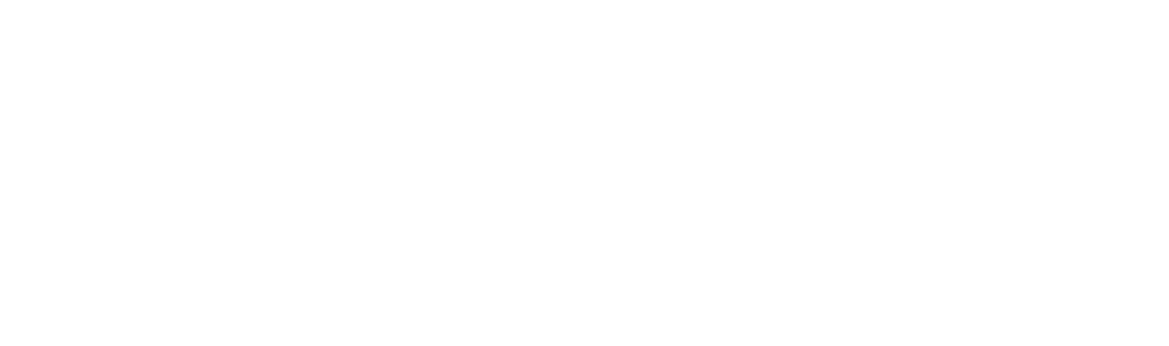 QUADRO
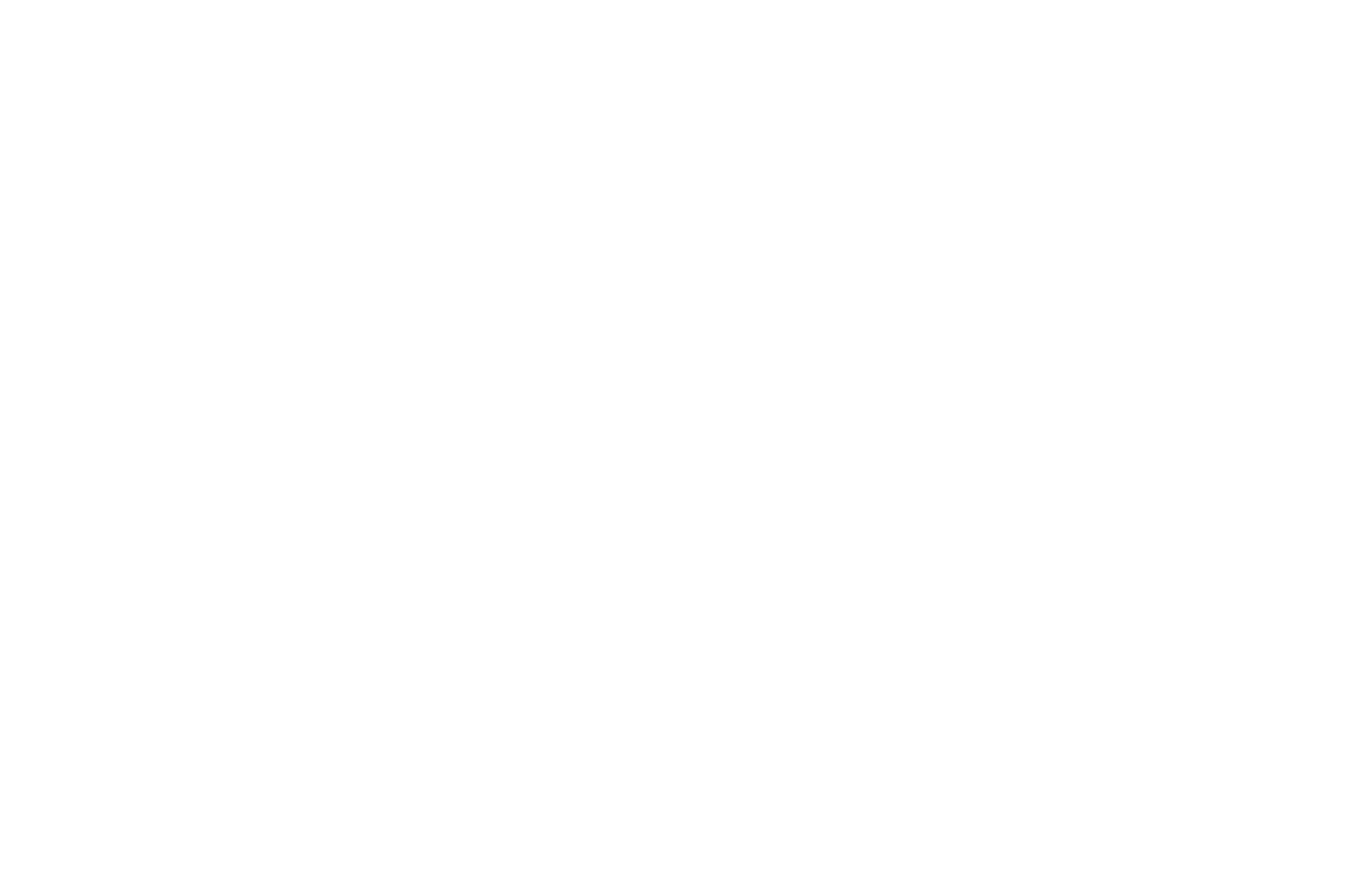 EUROPOS.GROUP
EUROPOS.RU
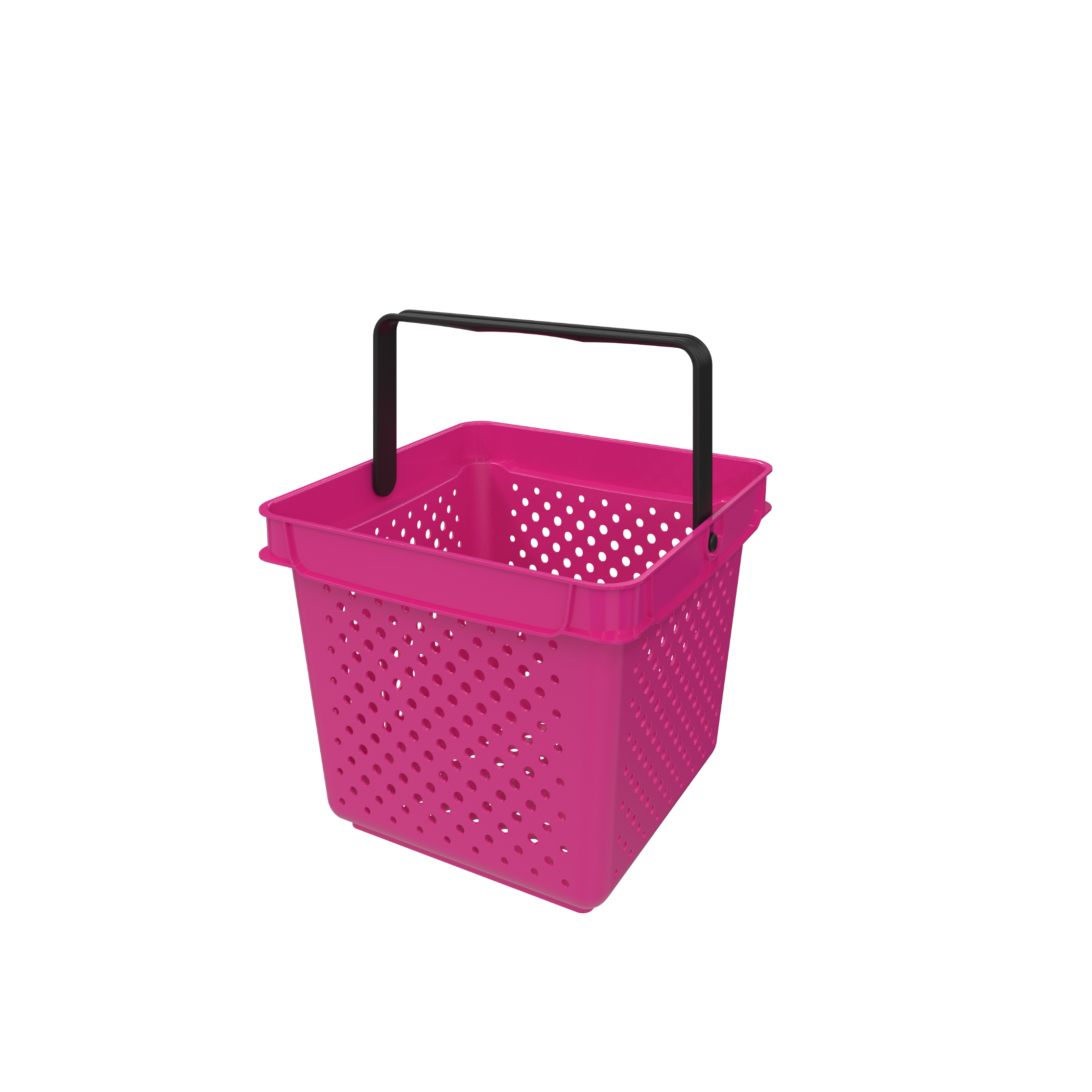 QUADRO
Покупательская корзина – всё сложится элегантно!
EUROPOS.RU
EUROPOS.GROUP
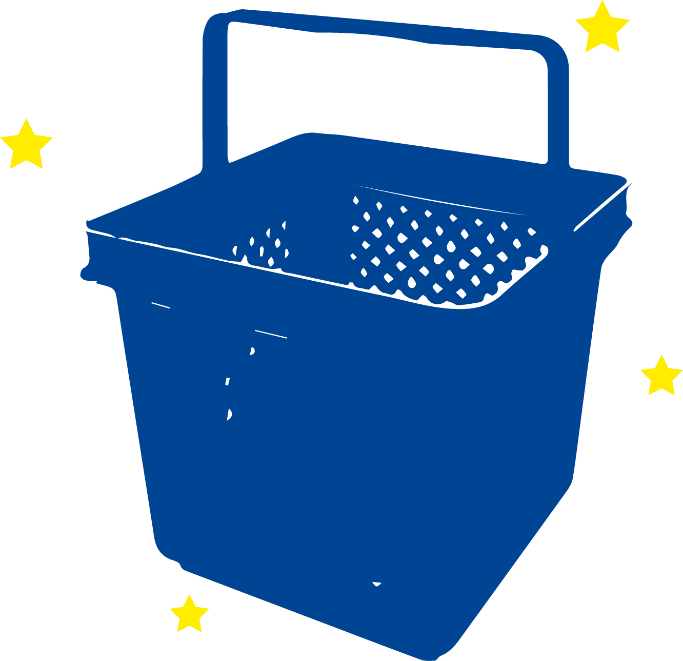 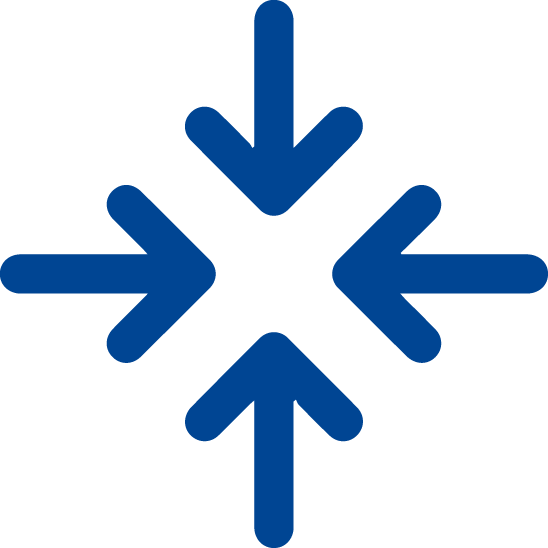 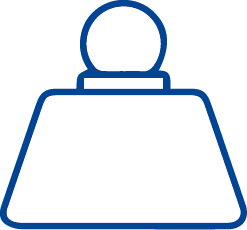 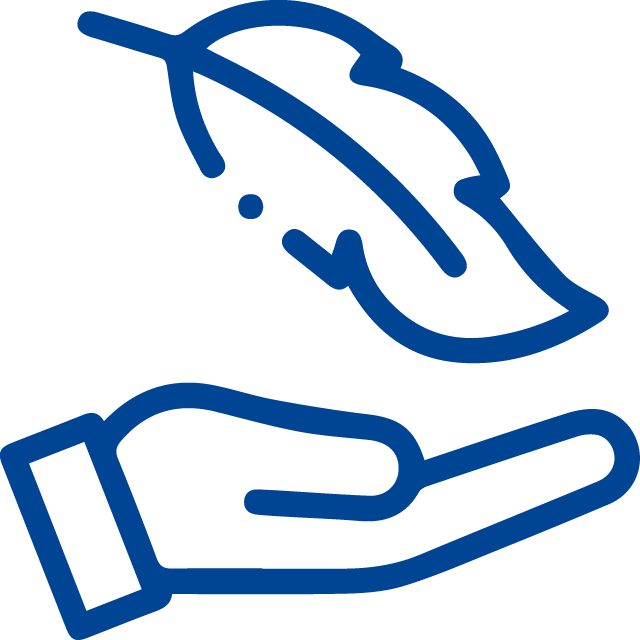 10 литров
Привлекательная
Легкая
Компактная
EUROPOS.RU
EUROPOS.GROUP
3
Универсальность использования
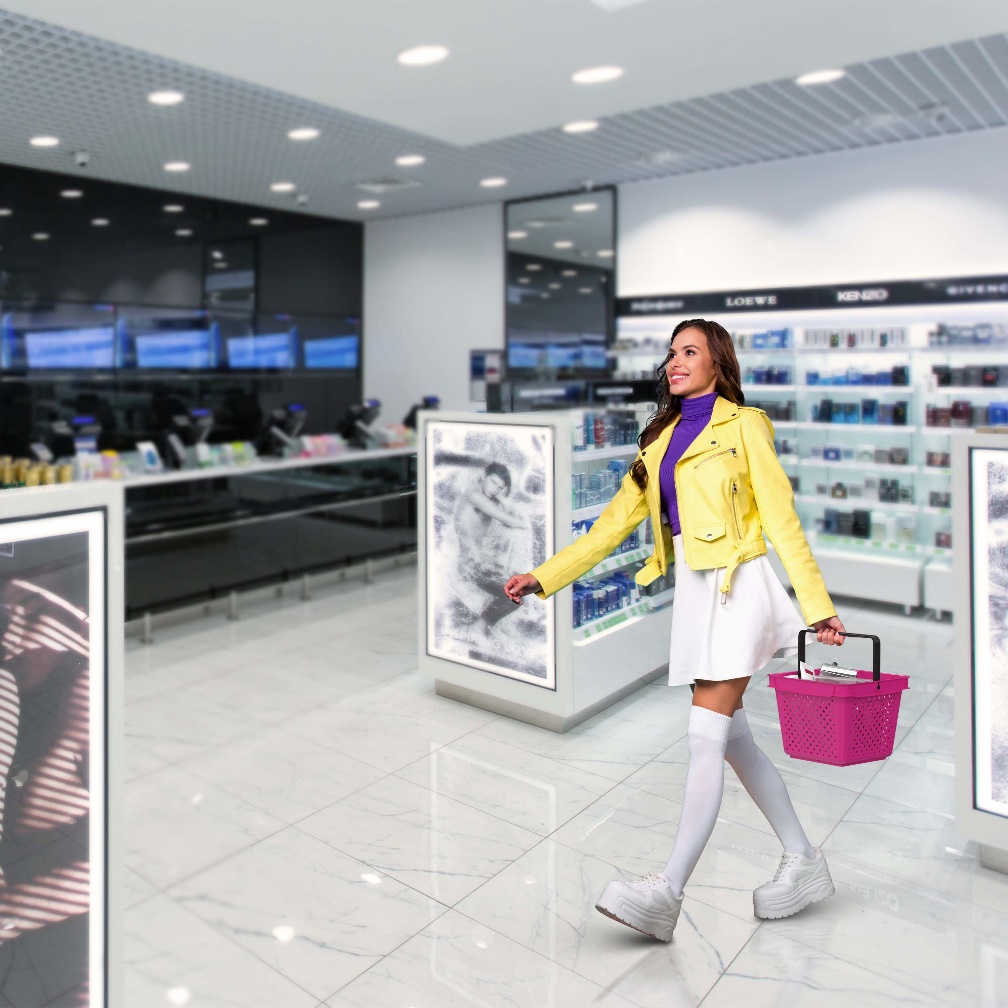 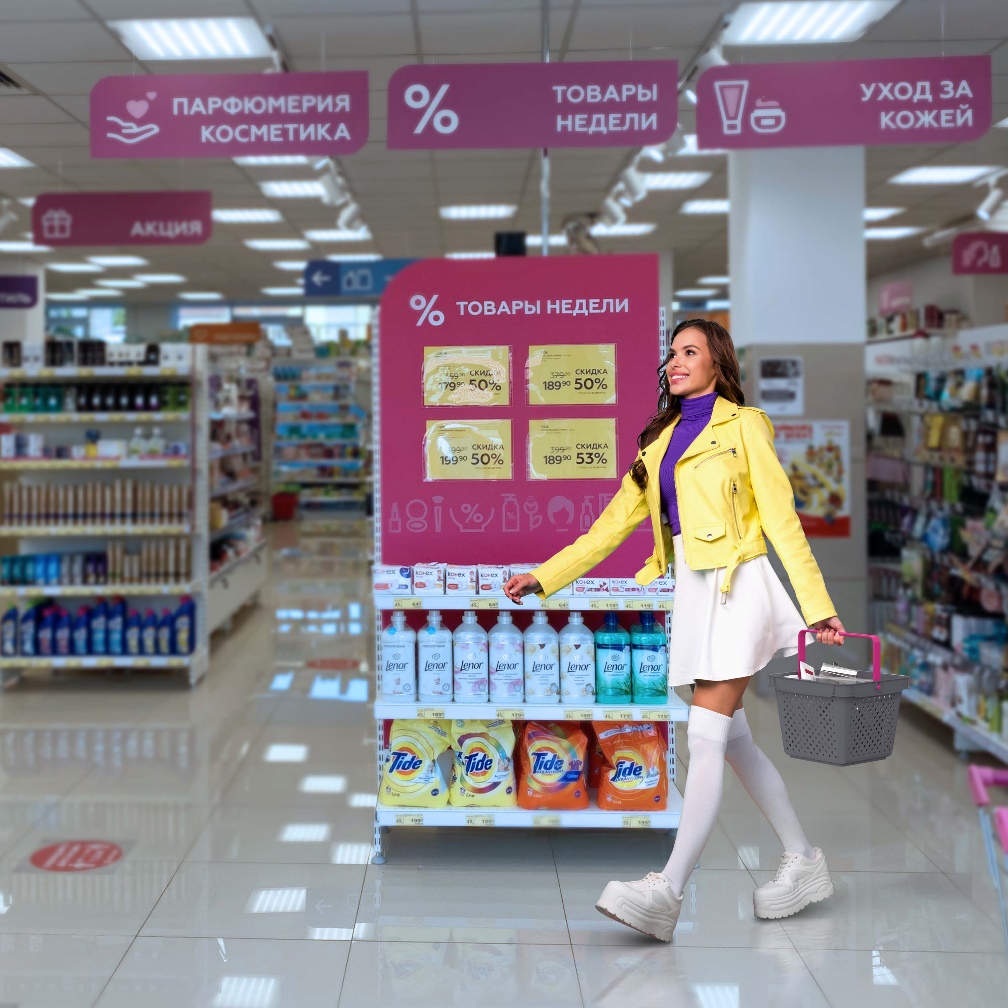 минимаркет/магазин у дома
аптека, косметика, парфюмерия
EUROPOS.RU
EUROPOS.GROUP
4
Идеально подходит для магазинов форматов:
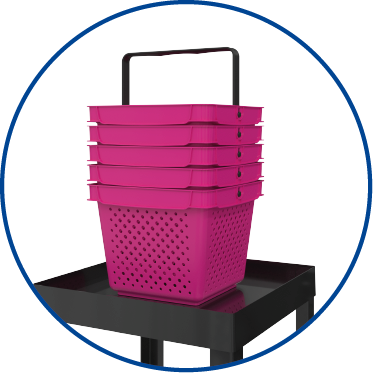 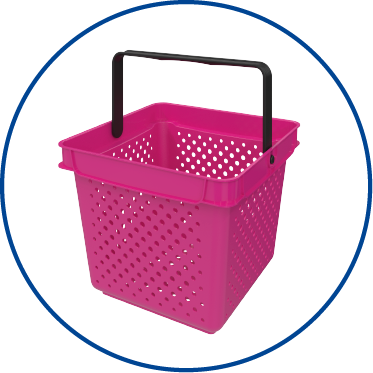 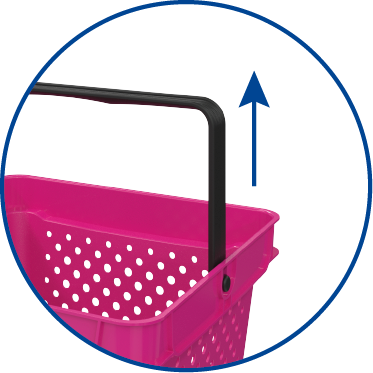 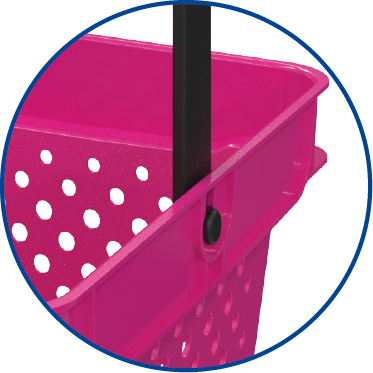 ПРОДУМАННЫЙ ДИЗАЙН И ПРИВЛЕКАТЕЛЬНЫЙ ВНЕШНИЙ ВИД
ПРОЧНАЯ И ДОЛГОВЕЧНАЯ
УДОБНАЯ КОНСТРУКЦИЯ
ЛЁГКАЯ И КОМПАКТНАЯ
при вместительности до 10 кг
Ручка может фиксироваться в вертикальном положении
Максимально устойчива к повреждениям
Специальная перфорация для предотвращения выпадения мелких товаров
EUROPOS.RU
EUROPOS.GROUP
5
Разнообразие цветовых решений
Возможность хранения в накопителе QUADRO STAND
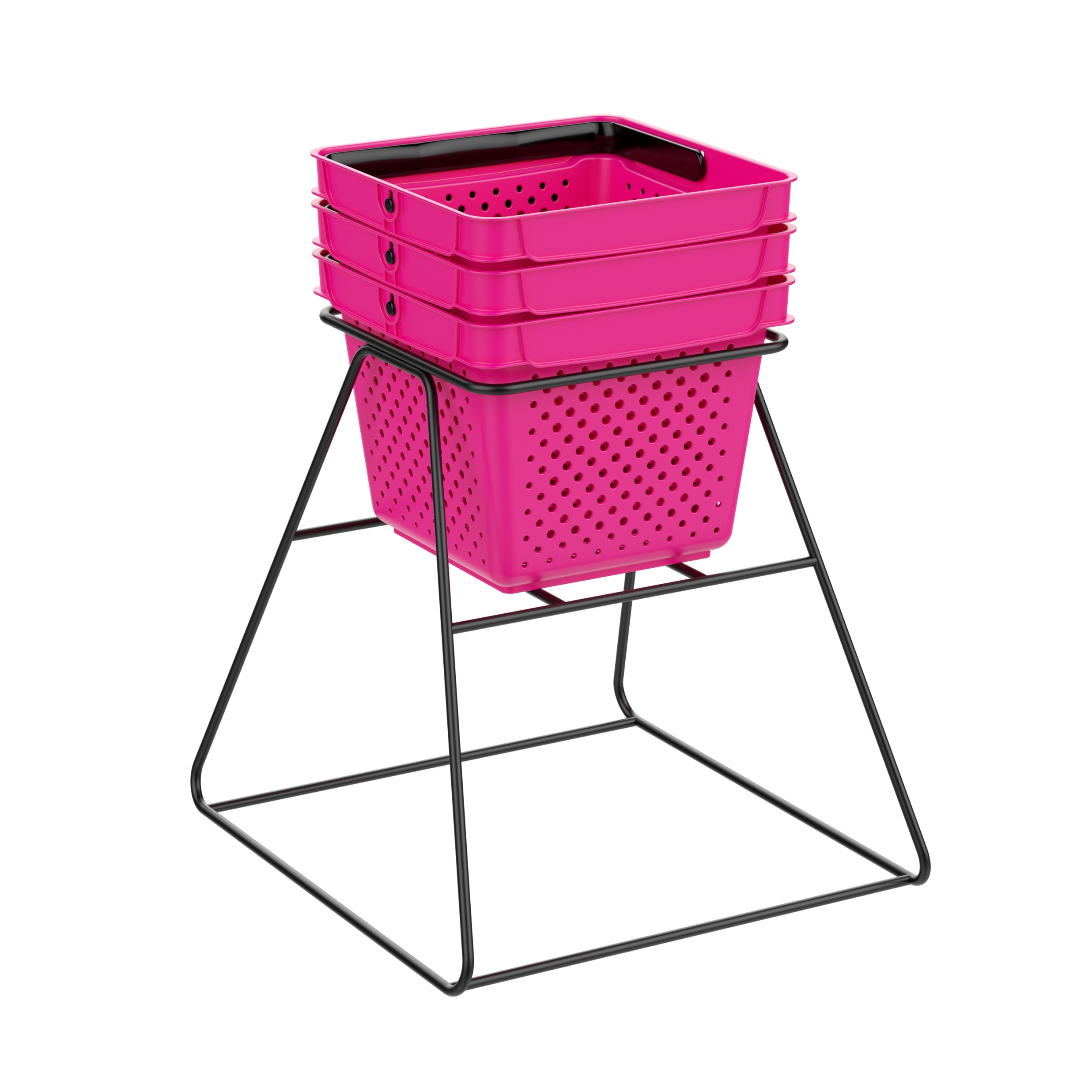 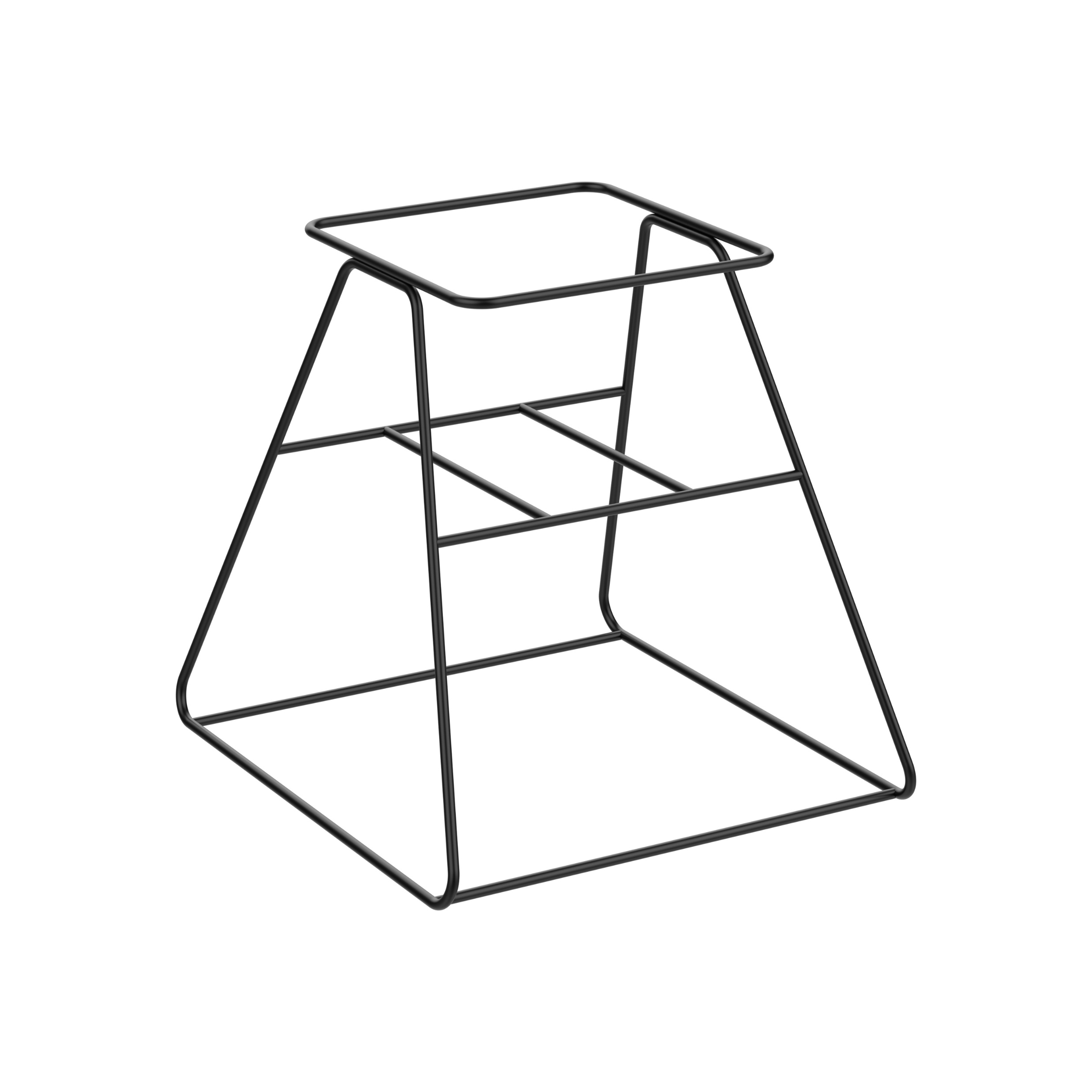 EUROPOS.RU
EUROPOS.GROUP
6
Ключевые преимущества
Возможность цветовой дифференциации
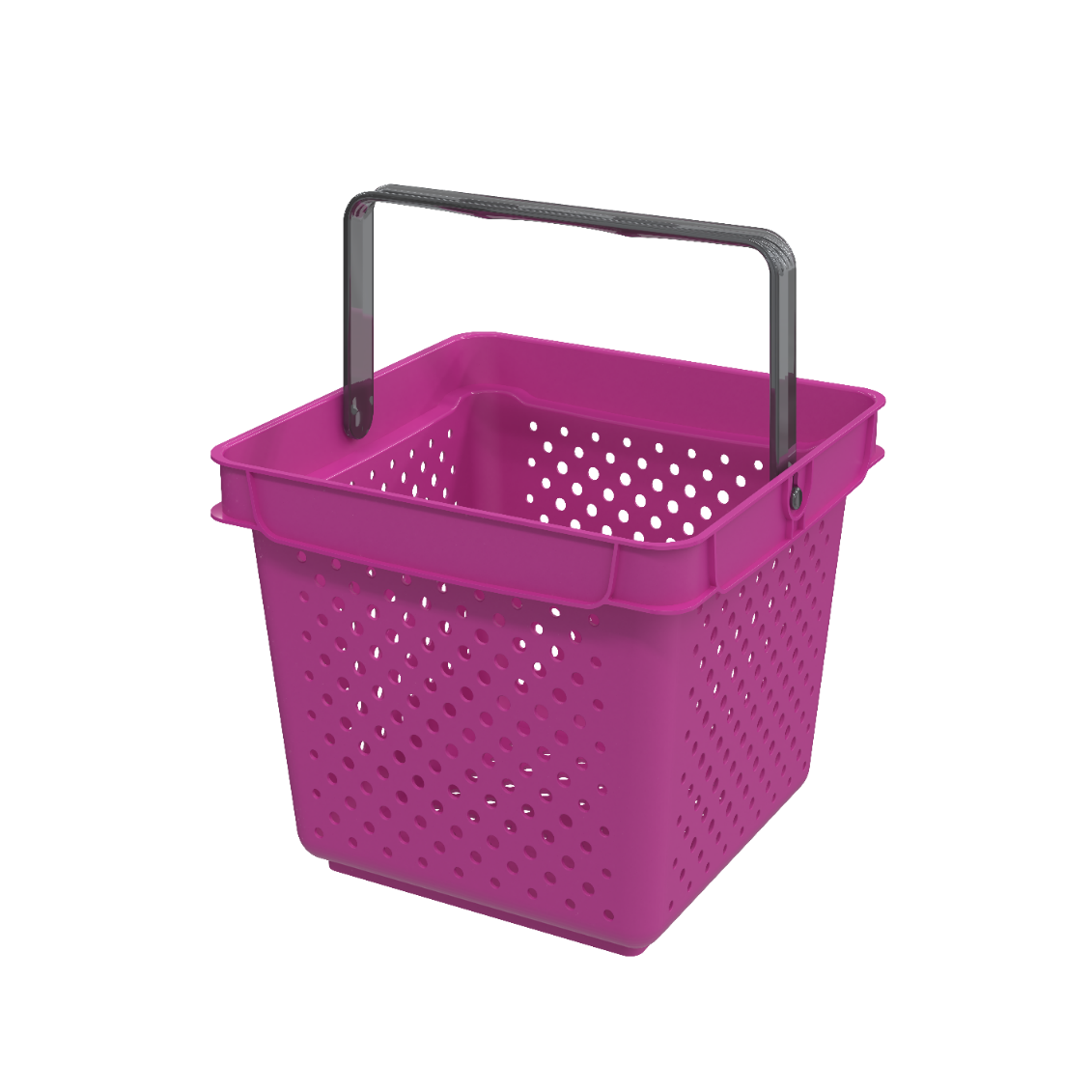 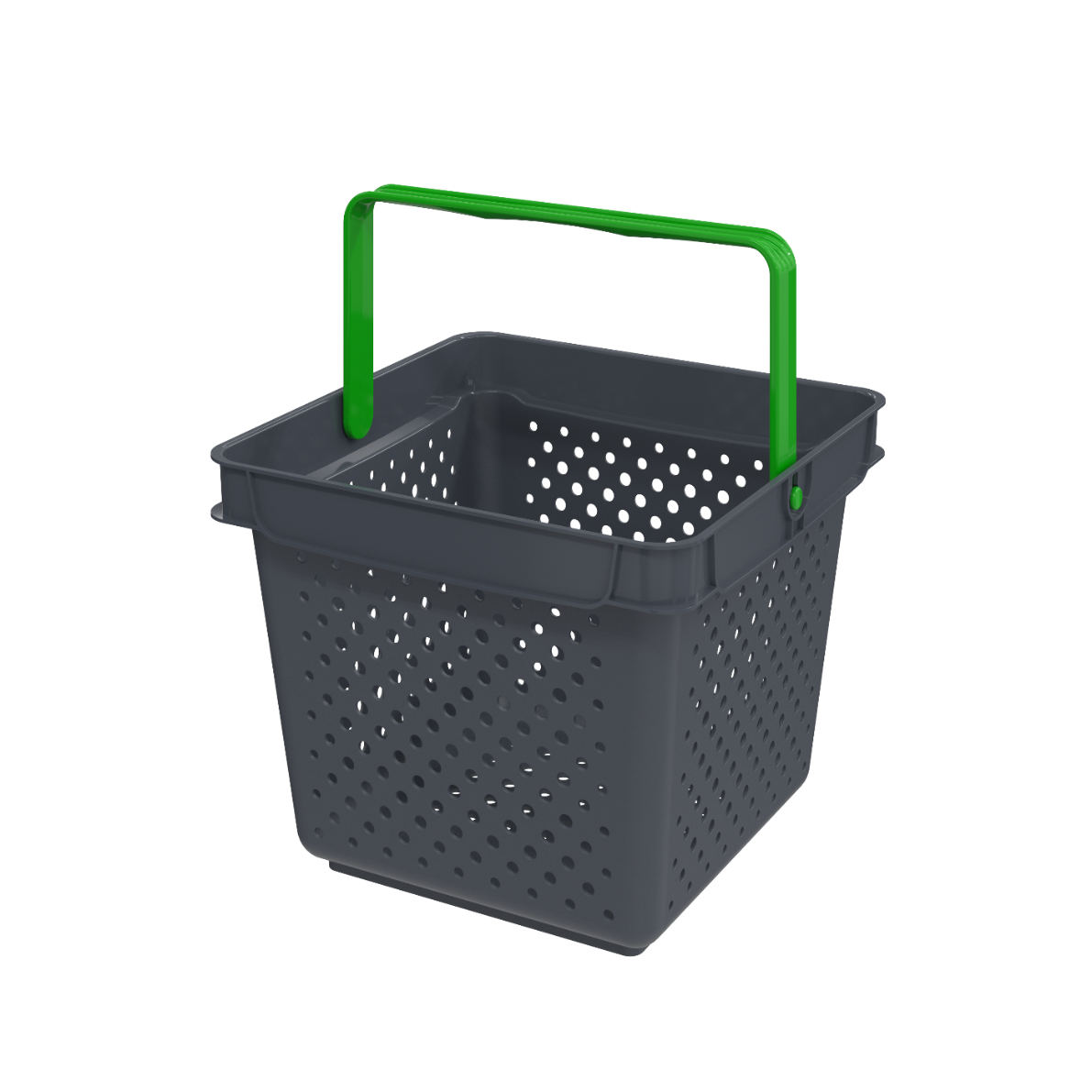 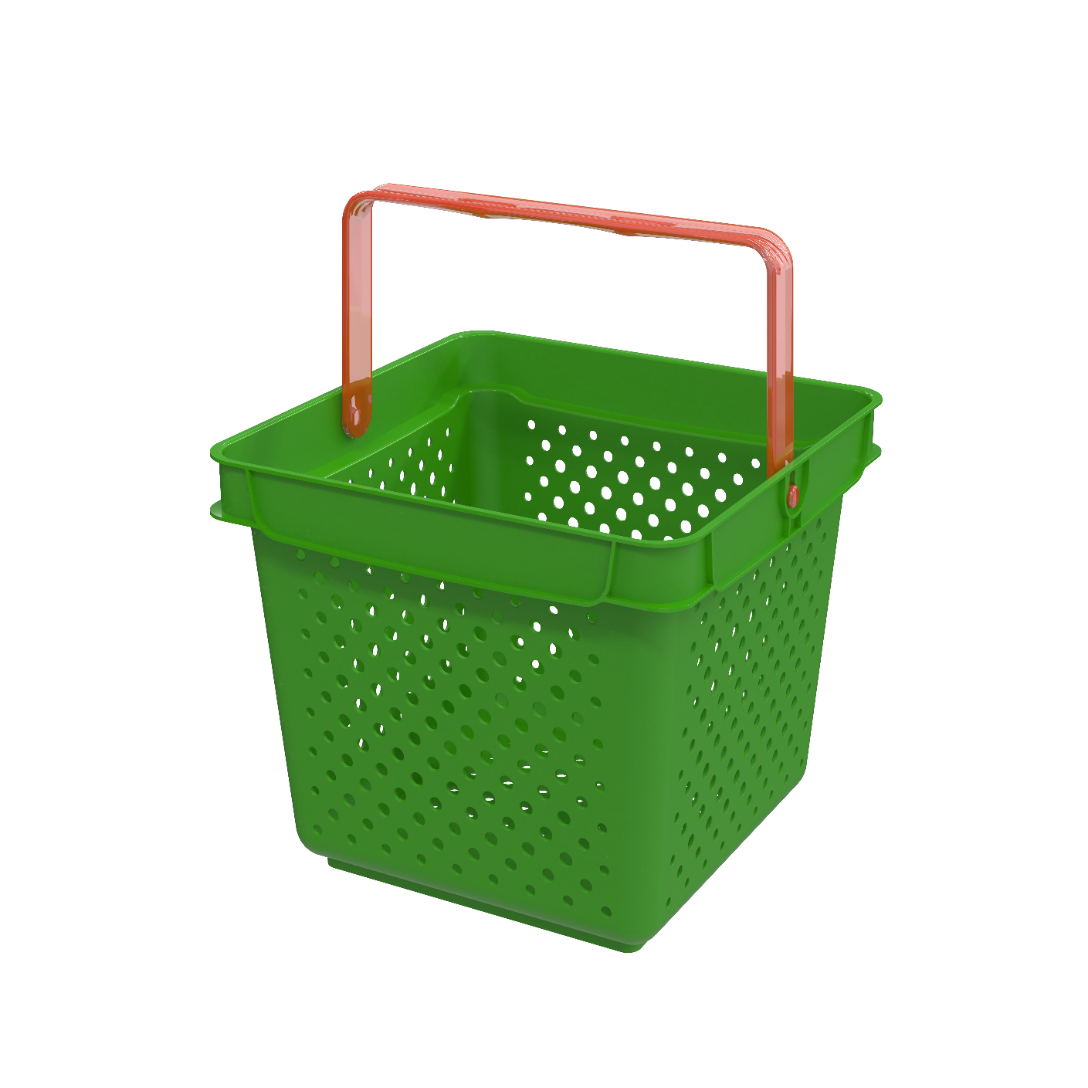 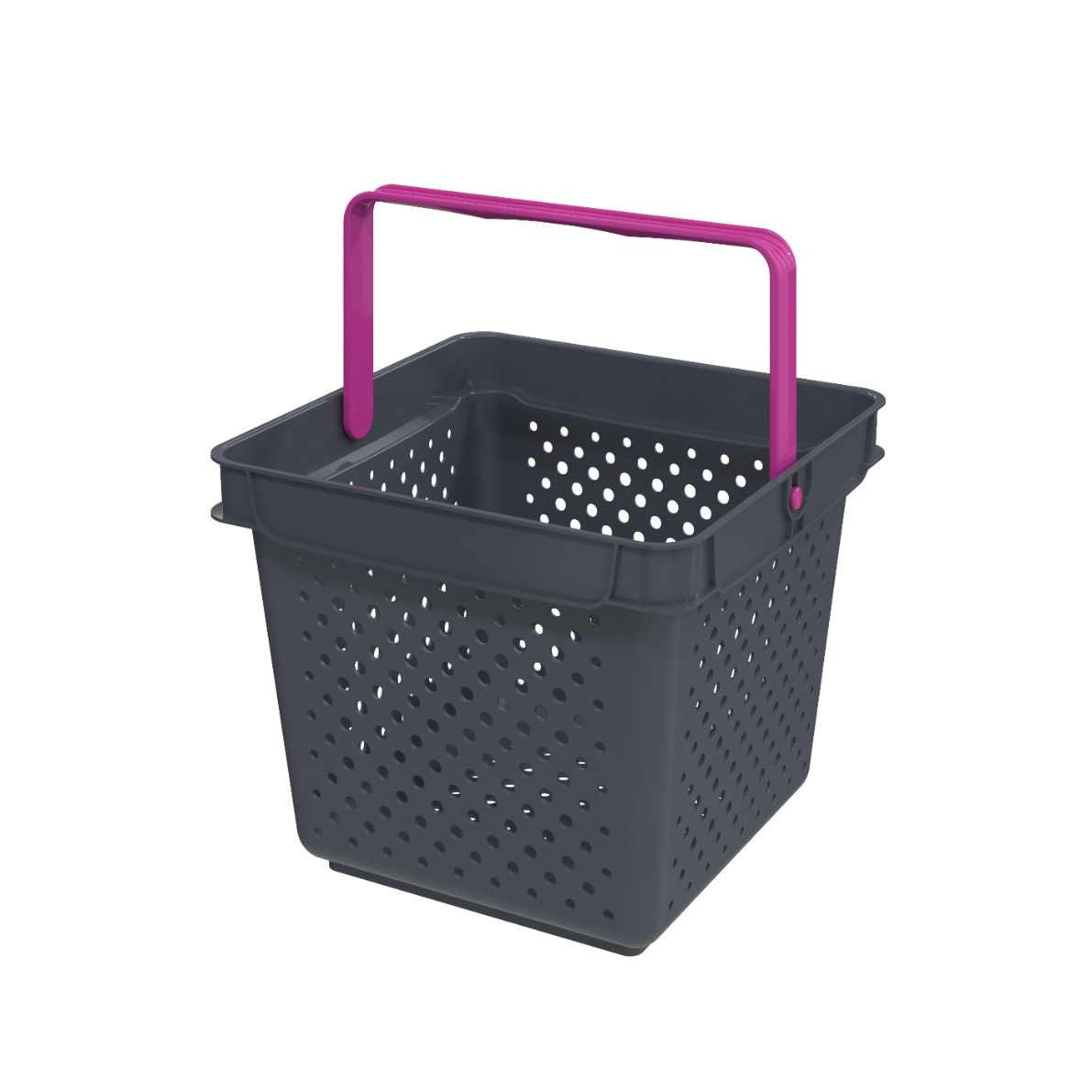 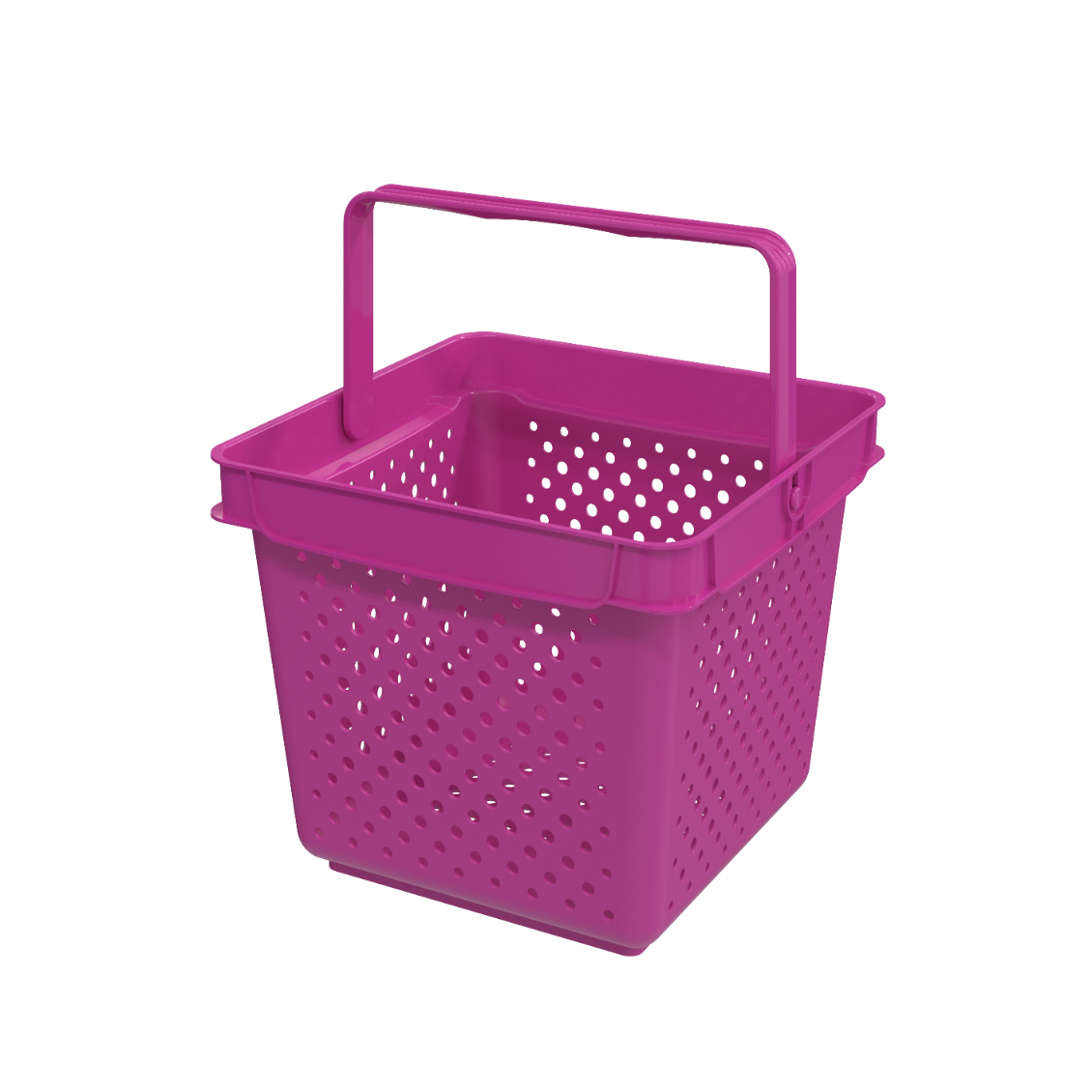 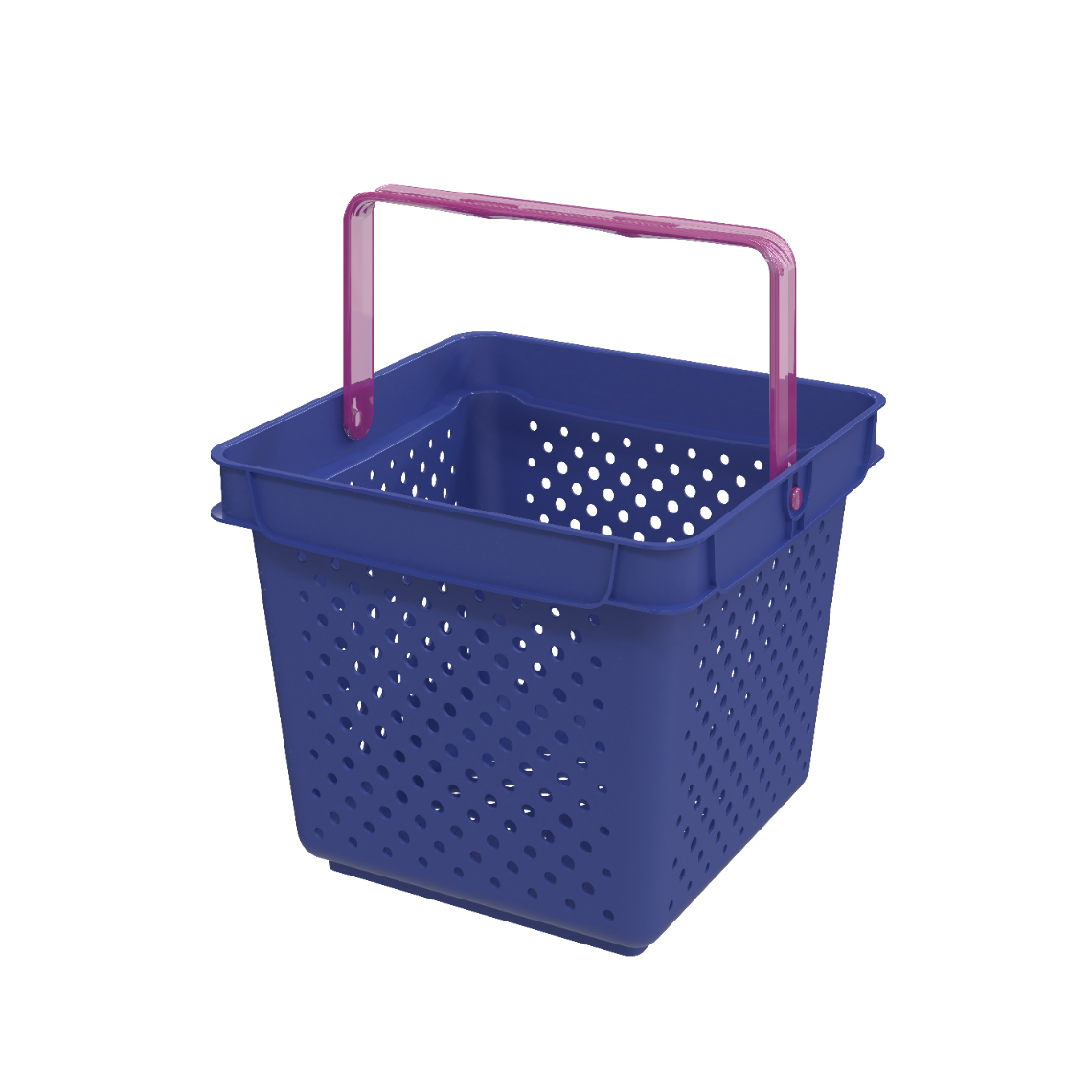 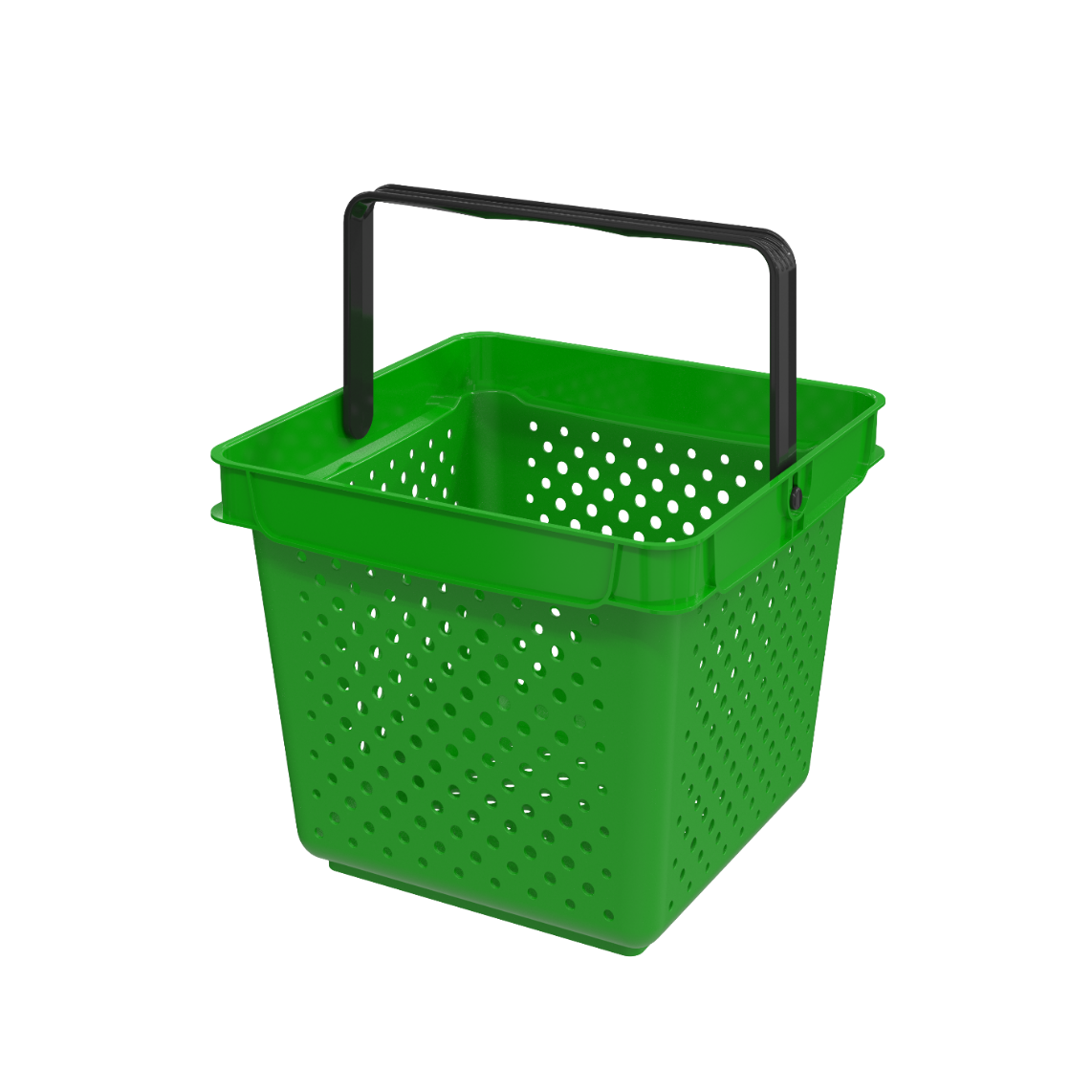 EUROPOS.RU
EUROPOS.GROUP
7
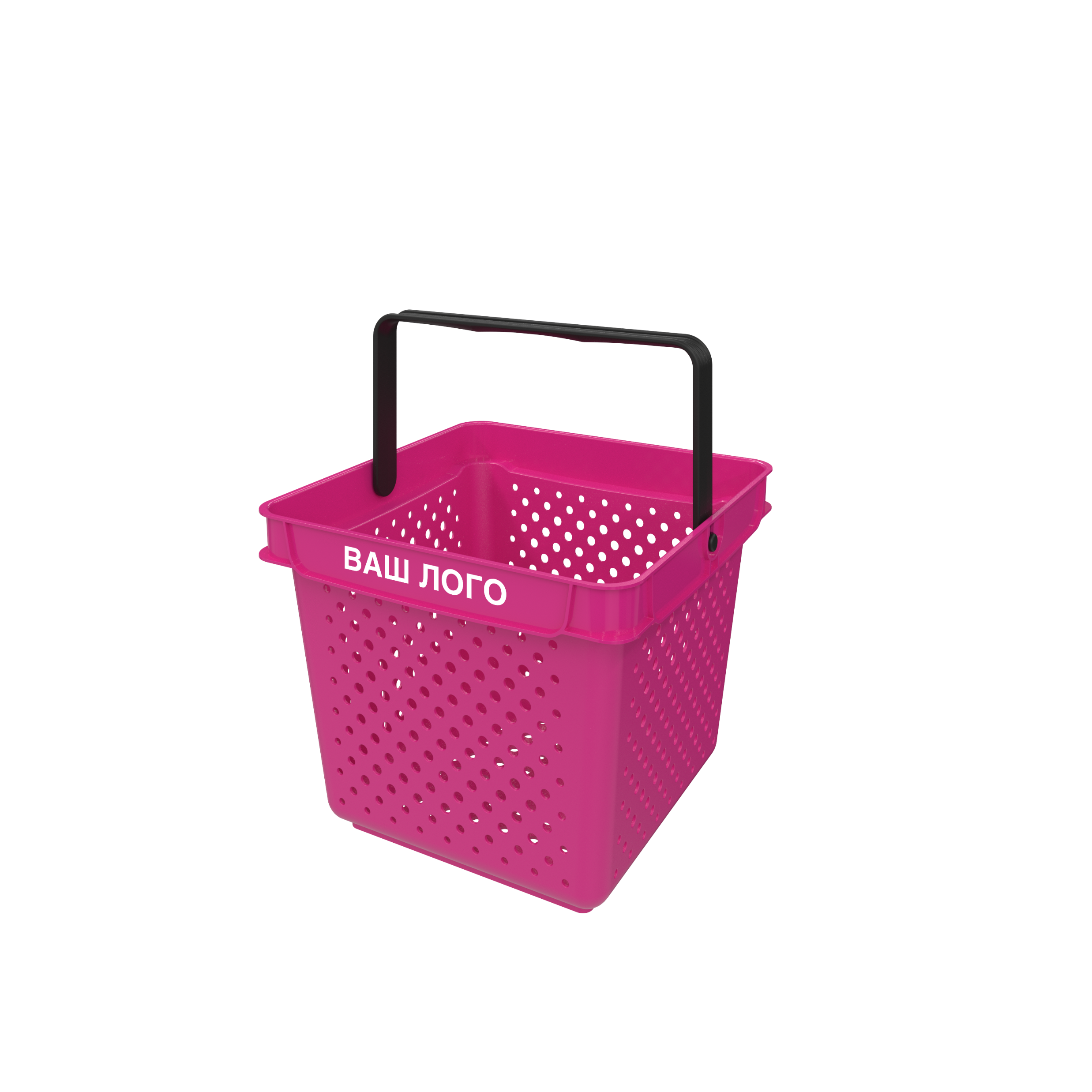 Дополнительные опции
ПОКУПАТЕЛЬСКАЯ КОРЗИНА
QUADRO
МЕСТО ДЛЯ
БРЕНДИРОВАНИЯ
EUROPOS.RU
EUROPOS.GROUP
8
Дополнительные опции
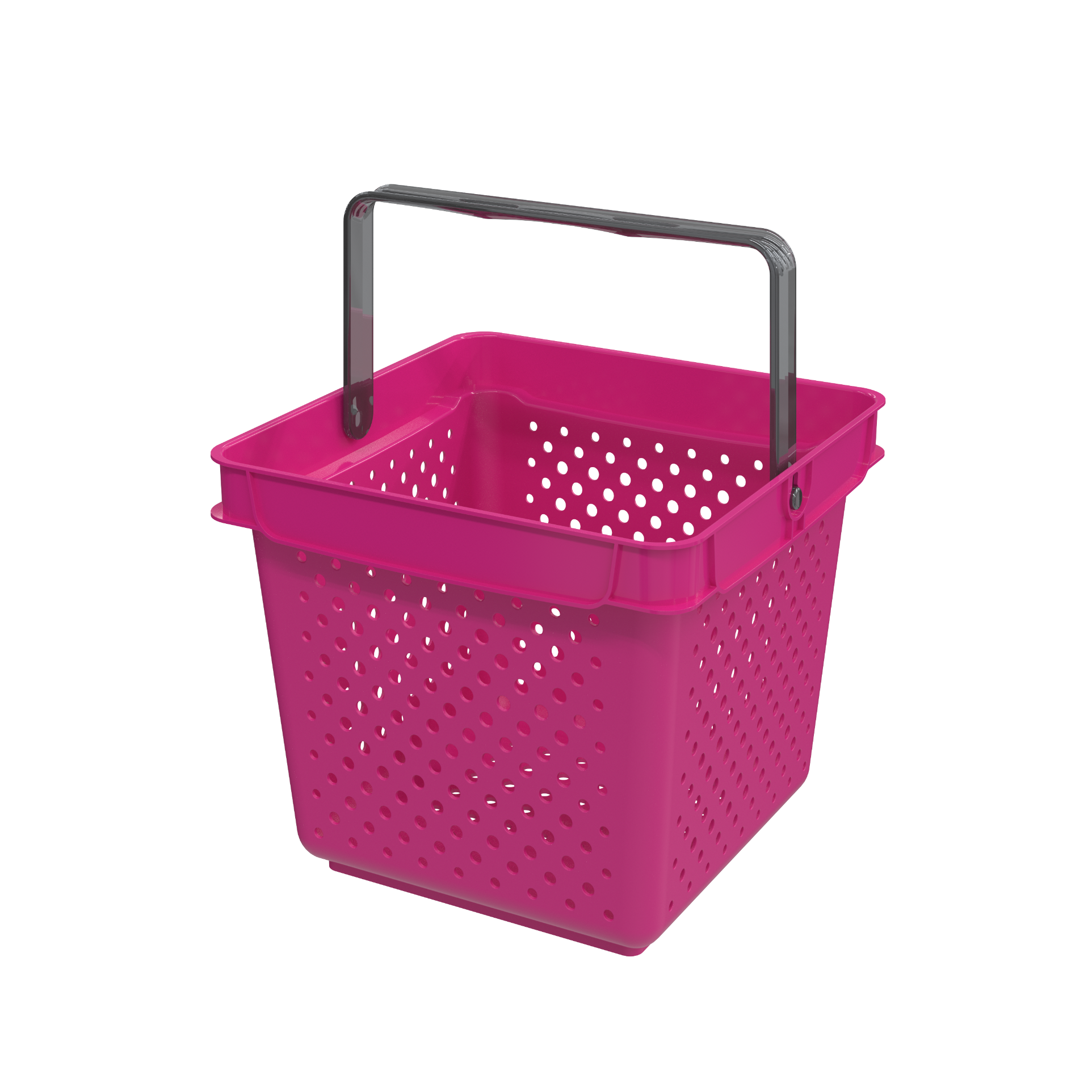 ПОКУПАТЕЛЬСКАЯ КОРЗИНА
QUADRO
ВОЗМОЖНОСТЬ ИЗГОТОВЛЕНИЯ РУЧКИ ИЗ
 ПРОЗРАЧНОГО ПОЛИКАРБОНАТА
EUROPOS.RU
EUROPOS.GROUP
9
Габариты корзины QUADRO
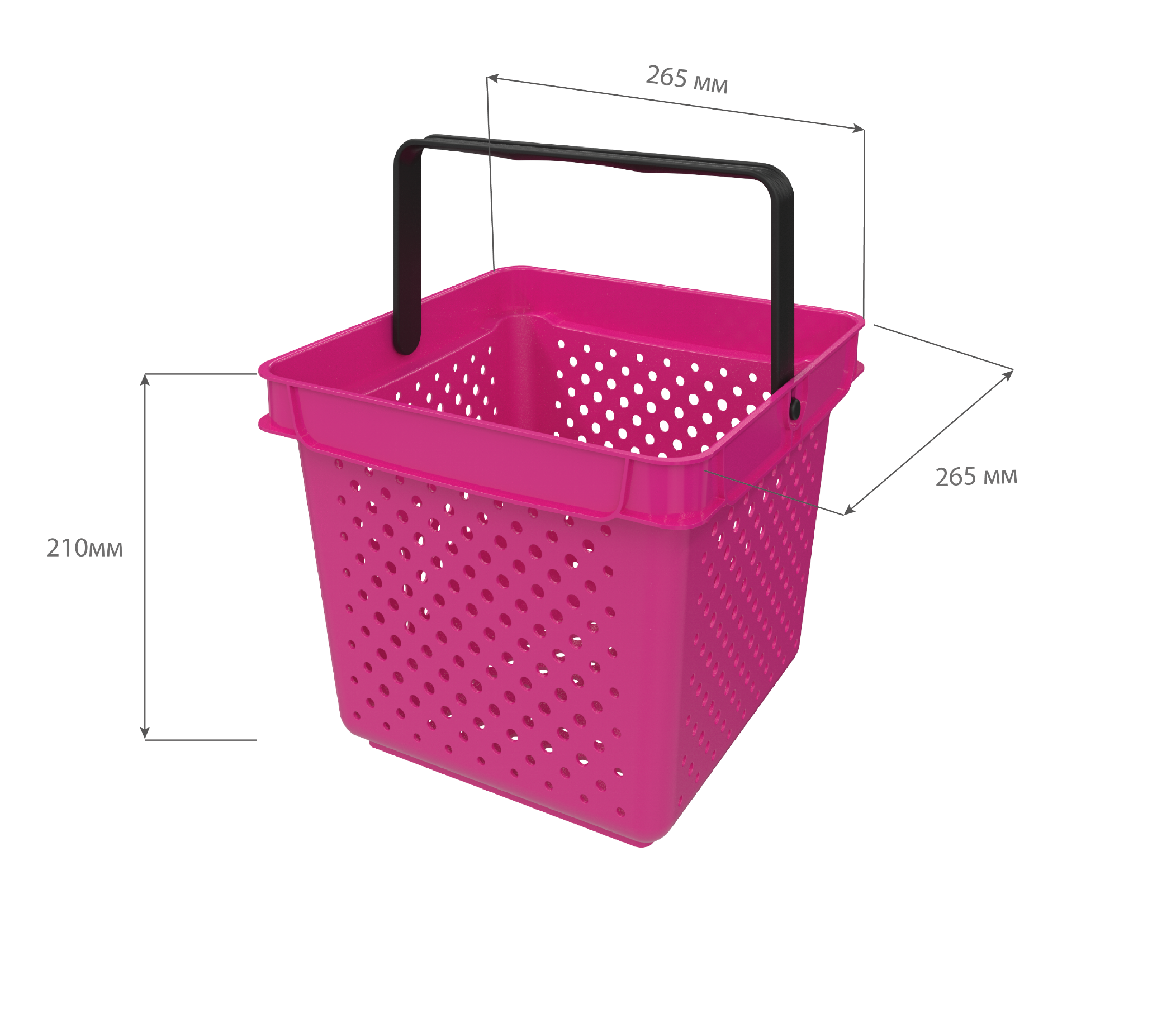 EUROPOS.RU
EUROPOS.GROUP
11
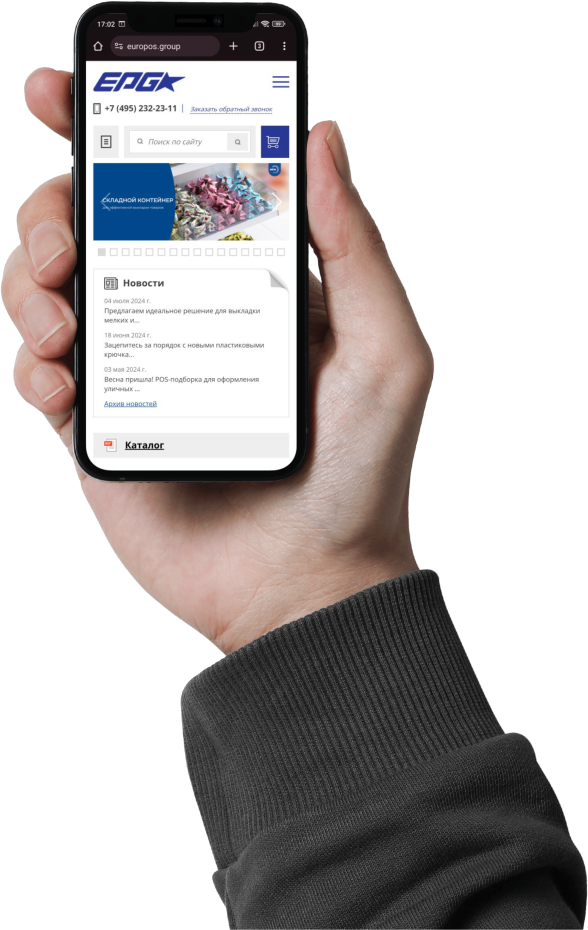 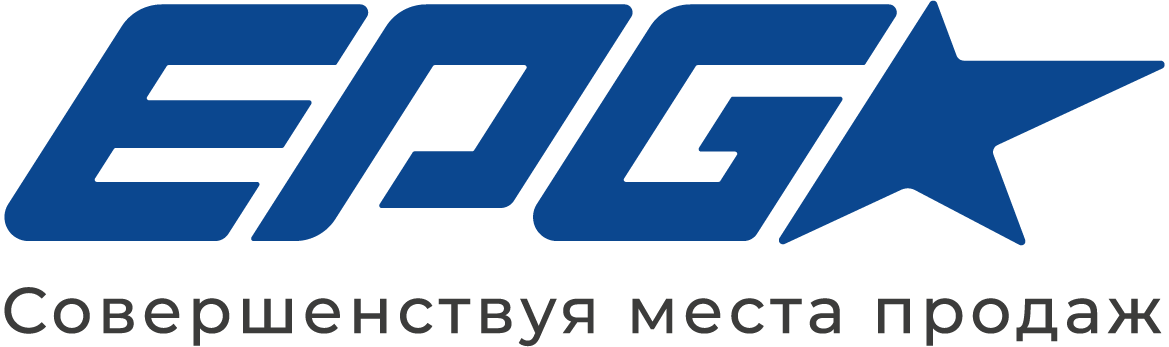 БУДЕМ РАДЫ
СОТРУДНИЧЕСТВУ!
EUROPOS.GROUP
EUROPOS.RU